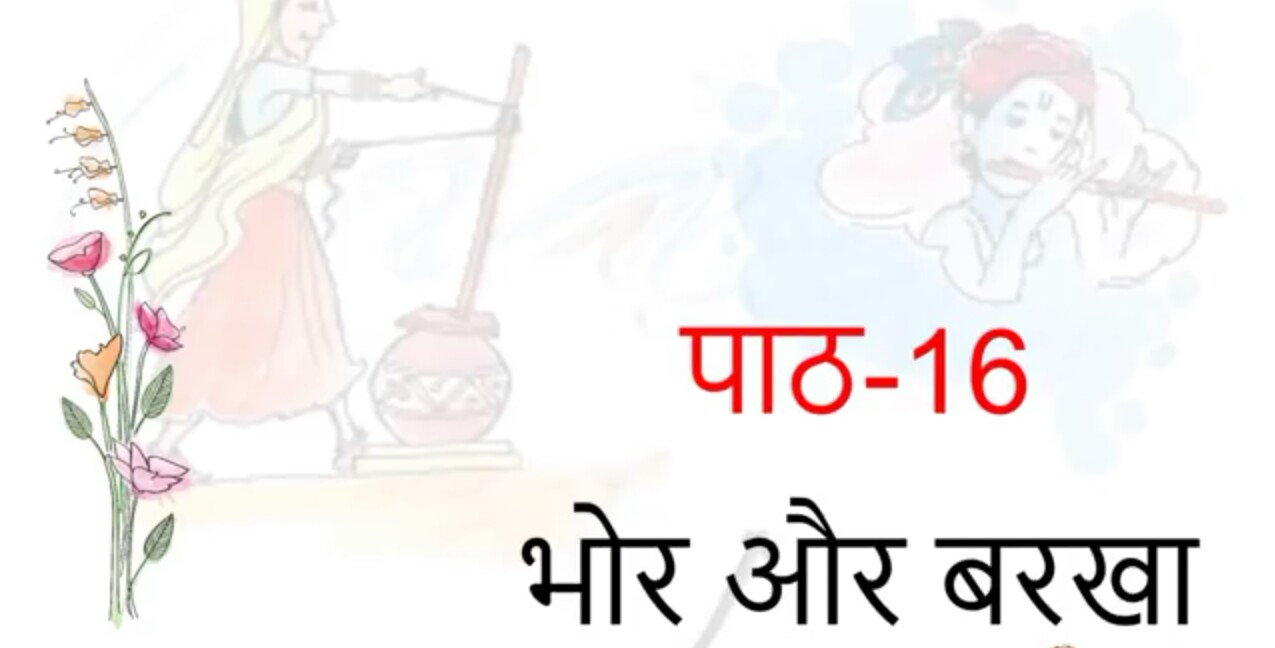 Module-1/2
संकलनकर्ता - नरेंद्र सिंह
प. ऊ. के. वि,रावतभाटा-2
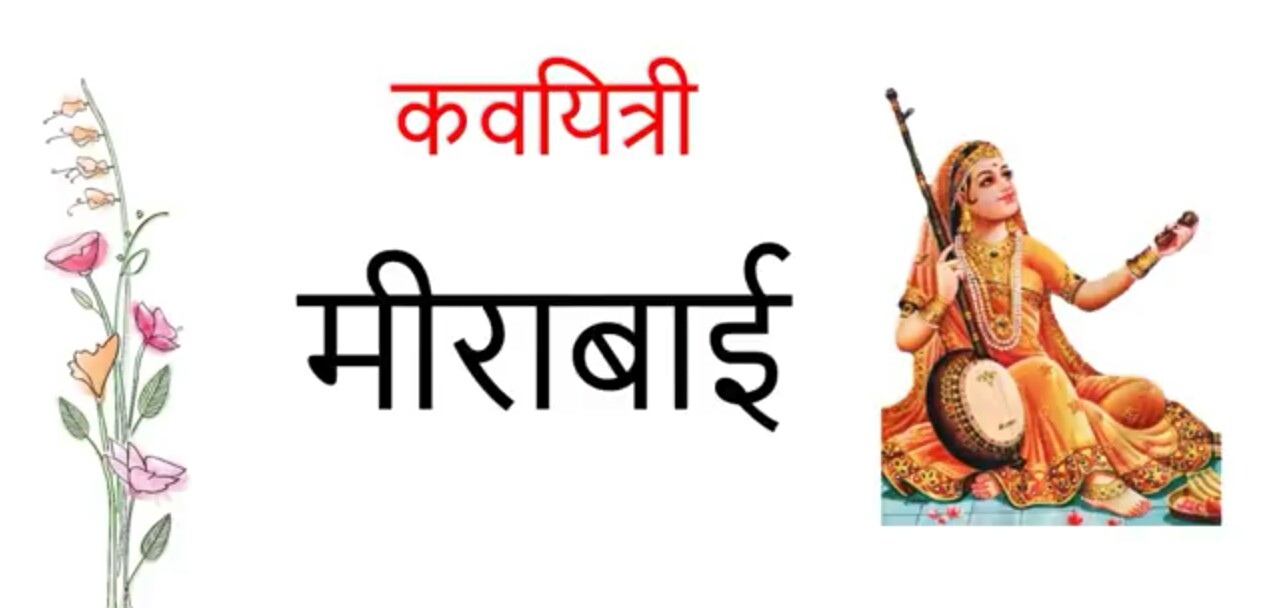 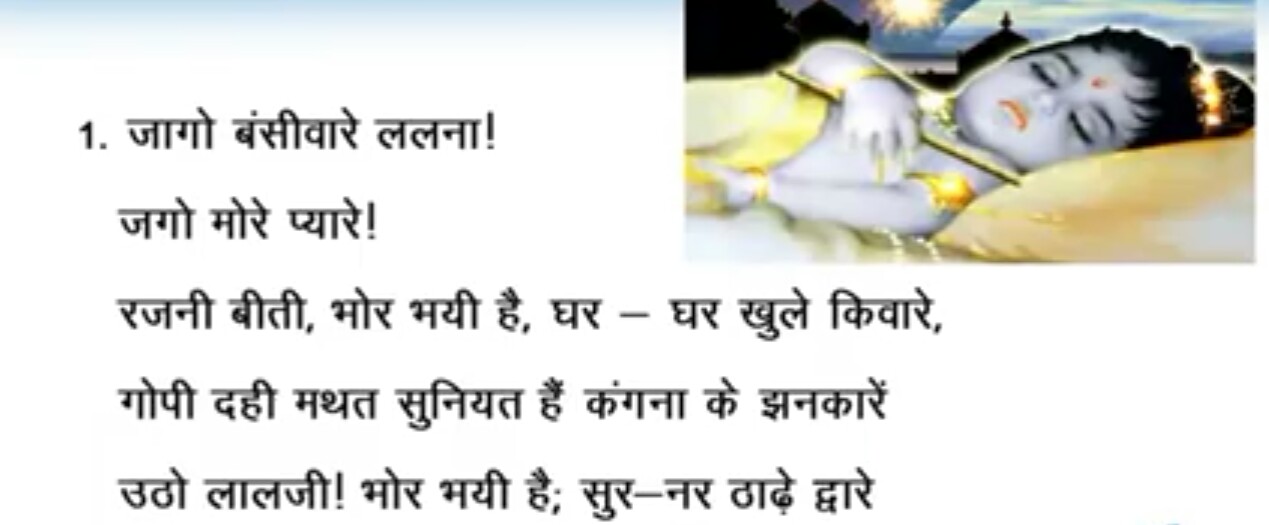 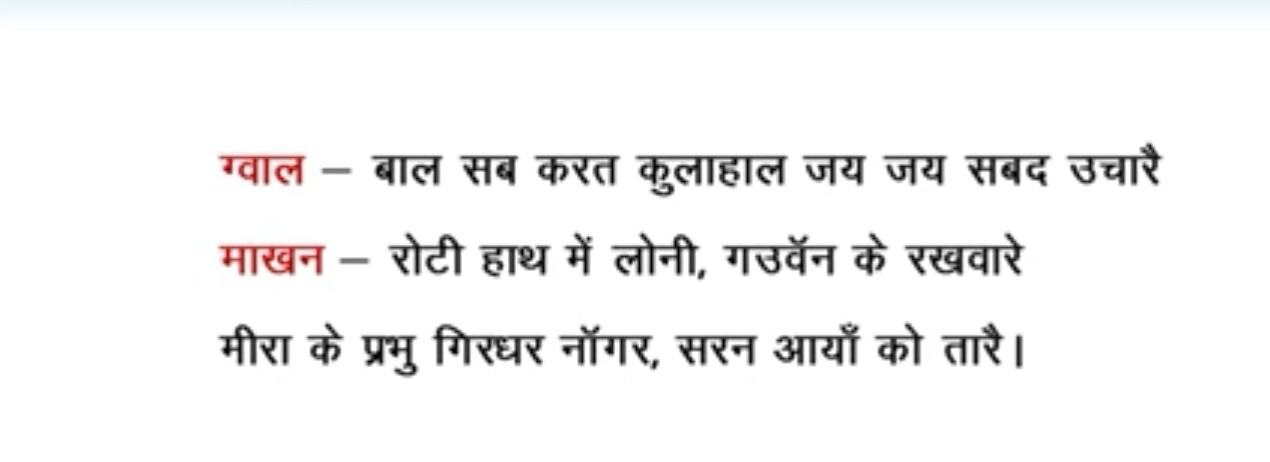 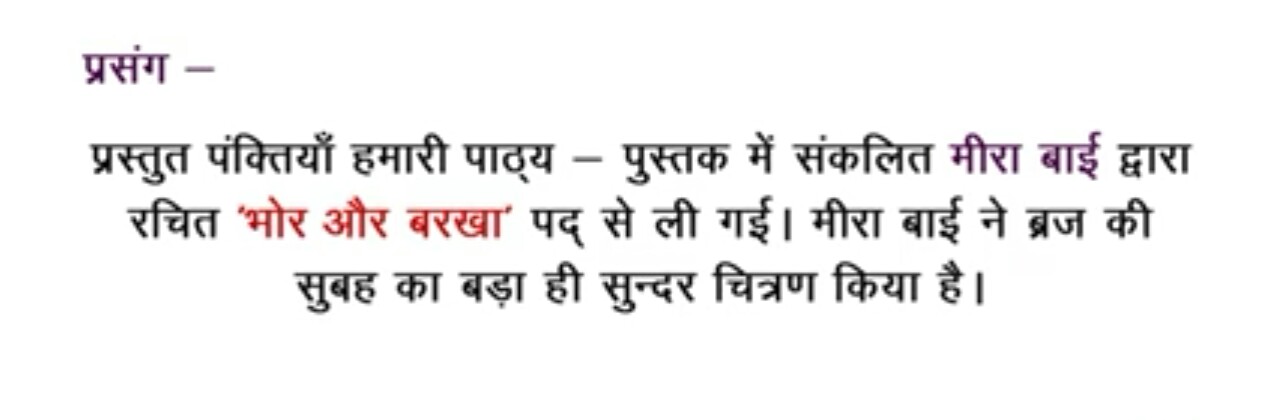 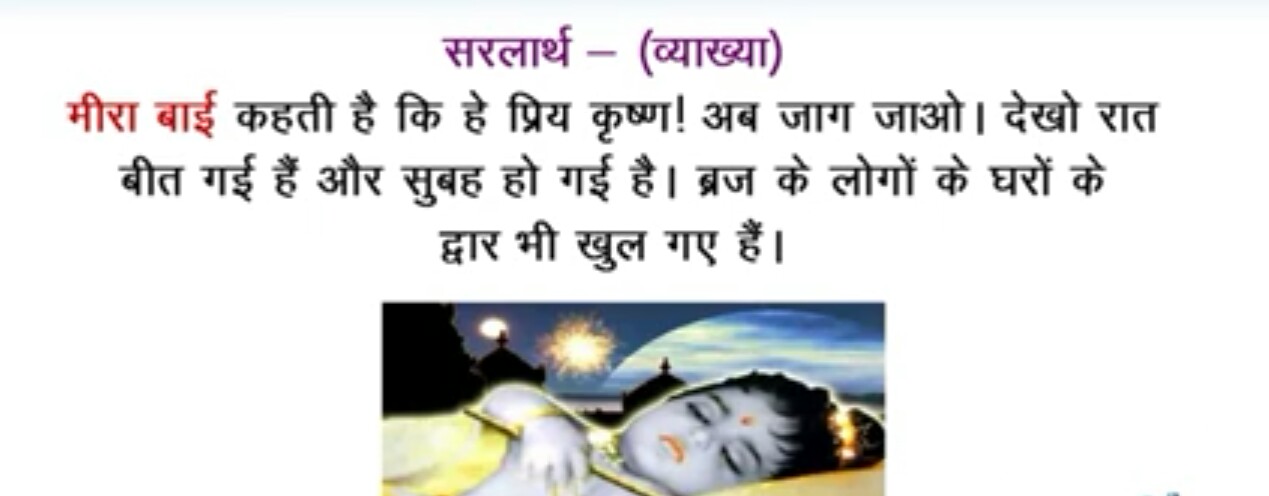 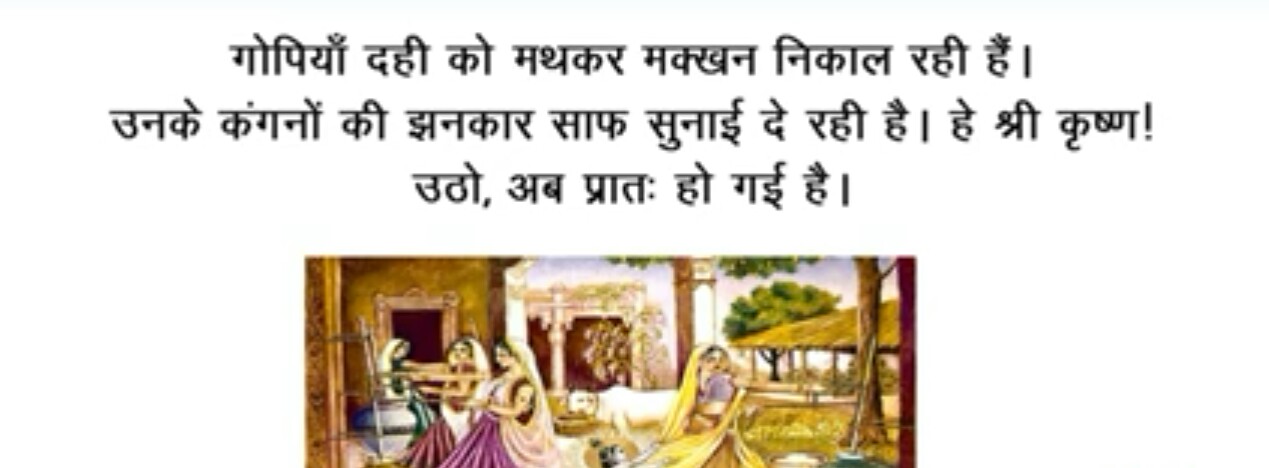 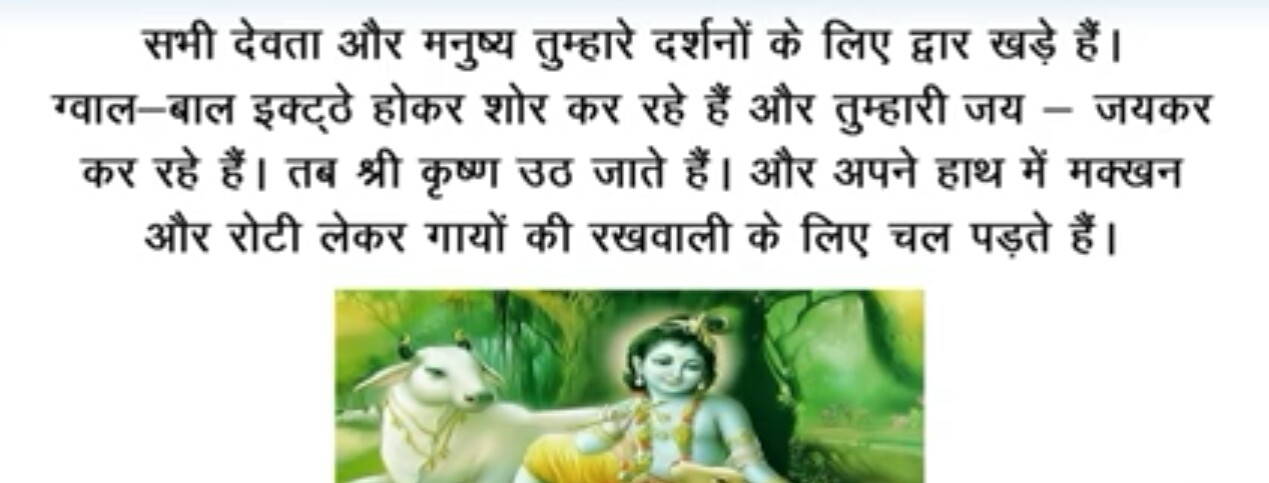 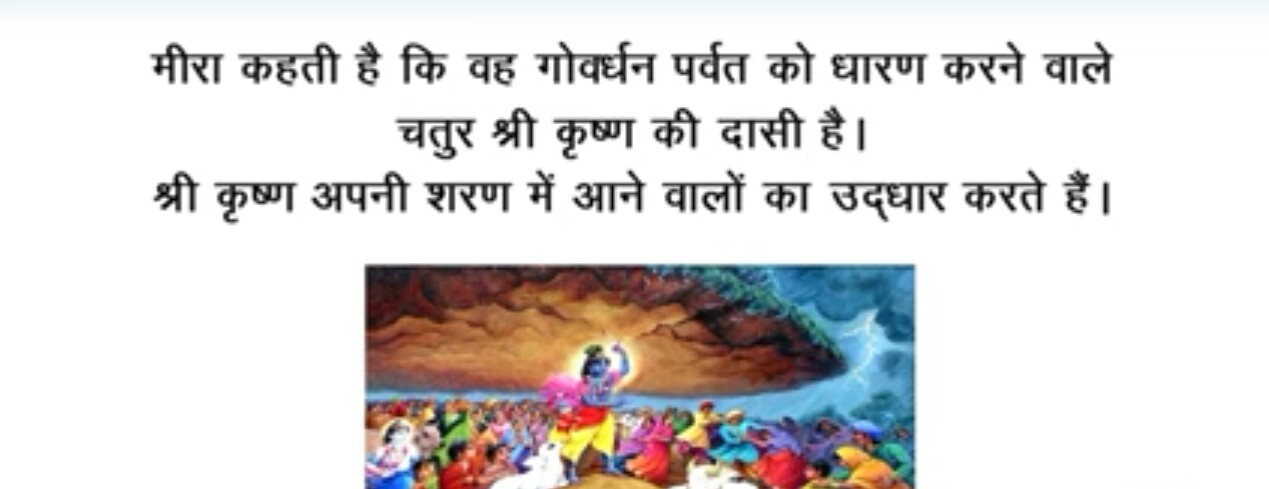